Funding for Transfers closed FY 2006 to 2010
Transfers – 922 Closed - $2.36 B total activity
  $877 M - Tax credits (571)
  $833 M - RD loans assumed (922)
  $619 M - Third party loans (652)
    $48 M - New RD funds 515 or 538 (54)
Summary –  Transfer funding
    $1.5 B - Third party equity or loans
        97% - New funding from third party
        70% - Minimum number with third party funding
         184 – Average transfers closed each year
Use of MPR “Tools”- Demo results (In Millions)
Rural Housing Preservation Associates, LLC - contact Larry Anderson at landerson@rhpallc.com
[Speaker Notes: 2011 figures are est. from share point site.]
MPR “Simple” 16 unit family (7 RA)  - Tower City, ND Stay in non-profit owner – built in two phases 74 and 79
Sources: 
$53.4 K MPR bullet                      	      
$172  K MPR zero pct              	      
$11.6 K MPR H&S grant
$5 K local grant

Uses:      
$237 K  Rehab (to reserve)      	         
$ 0 K  Equity, and         	          
$5 K  Soft

Other facts:
$27.7 K  - 20 year CNA per unit 
$9.2 K    - deferred RD debt service                   $8.9 K    - new debt service (zero pct) 
Reserve deposit inc:    $3.2K to $9.2K
Rents:     Pre-MPR          $301
               Post-MPR          $332
[Speaker Notes: 16 unit family property located in Tower City, Cass County, ND
Originally constructed in 2 phases, in 1974 and 1979
Nonprofit ownership, low vacancy average 2.5% over 3 yr. period
Total rehab costs years 1-20 $454,799 inflated. Or $27,714 per unit over 20 years
$1,209 average needs pupa, pre-MPR annual deposit $3,198, post-MPR annual deposit $9,263]
MPR “Complex” – 74 unit family (64 RA) – Rogers, CTTransfer (w/acq, rehab and consolidation) - $7.8 M TDC
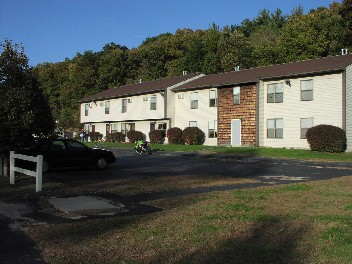 Sources:
$2.8 M Existing RD debt
$2.9 M tax credit equity	              
$2.1 M 3% HFA loan 

Uses:      
$2.1  M Rehab
$  .9  M Equity 
$2.0M Soft

Other facts:
$20.5 K - 20 year CNA 
$72 K Annual RD debt service deferred
Reserve deposit inc: $30K to $51K

Rents:  
CRCU                    $625, $775, $900
Pre-Transfer           $480, $580, $705
Post-Transfer          $500, $700, $825 
w/MPR deferral      $465, $620, $765
The RHPA Revitalization Conceptual Approach
Use tax exempt bonds and 4% tax credits of right for acquisition and rehab of a portfolio of MFH projects
Subordinate existing 515 debt to new bond debt
Add substantial new equity from syndication of 4% tax credits
Improve competitive position of properties by renovating and upgrading the properties to today’s market standards
Create long term sustainability from reserves
The RHPA Revitalization Conceptual Approach
Aggregate and consolidate multiple properties within a single ownership structure
Create economies of scale with respect to:
Rehabilitation and modernization
Professional property management
Ongoing rehabilitation expenditures
Mitigate risk by:
Allowing movement of Rental Assistance among scattered sites and consolidation of Reserves
Allowing multiple strong markets to mitigate sudden shocks to a single market area (e.g. failure of a single significant employer)
The RHPA Revitalization Conceptual Approach
Use minimum increase in rents and reserves to mitigate cost increases to existing residents because of equity and new debt influx
Rents are increased as necessary to keep properties viable and affordable at or below 60% AMI 
Thereafter, rents and expenses are projected to increase at a rate of 3% annually within LIHTC rules
The substantial existing reserves remain intact (i.e. not used to fund initial rehab)
Annual per-unit reserve funding increases at 4% each year (from a base of $490) to cover CNA projections
The RHPA Revitalization Conceptual Approach
The New Jersey portfolio project particulars:
 
5 properties at 3 sites in Burlington and Ocean Counties of New Jersey
All properties within reasonable visiting distance of the others
A total of 200 units
A total of 130 units of RD project based Rental Assistance
Some additional section 8 vouchers
Total project cost is approximately $27.4 million (including $6.3 million of existing 515 debt, approximate equity of $7.5 million approximate permanent tax exempt bond debt of  $10 million with additional construction financing provided by approximately $4,900,000 from short term tax exempt bonds)

Total construction time of 18 months, with residents left in place.
The properties are:
Project Name	       Town	                  County	     Built      Unit Mix           Total Units
Millstream North    North Hanover   Burlington    1986       48 1br                       48
Millstream South    North Hanover   Burlington    1991         8 1br    32 3br        40 
Maplewood Apts.   Wrightstown       Burlington    1985       32 1br     8 2br         40
Cedar Run I	      West Creek          Ocean	      1987       40 1br                        40 
Cedar Run II	      West Creek          Ocean	      1989       32 1br                        32      
 
                                                                                                                                               200
Millstream North
Millstream South
RHPA Portfolio Preservation in New Jersey
In 2015, RHPA began pursuing an effort to preserve a five-property portfolio located in Burlington County and Ocean County, New Jersey.  The portfolio was originally financed by RD and has 200 apartment units with 130 units of RD Rental Assistance.  88 apartments are located in the community of North Hanover, 40 are in Wrightstown and 72 are in West Creek. The properties are located in communities with a tremendous need for affordable housing, rents well below the market and significant capital needs typical for projects their age.  
The general scope of renovations to include new roofs, new windows, new carpet, new kitchen cabinets, upgrades in the baths, replacement of existing air conditioning units and appliances with energy star units.  The general list also includes parking lot repairs, major renovations to the septic system at the North Hanover site and enhanced accessibility features.
Rental Office for Millstream North and South
Maplewood Apartments
RHPA Portfolio Preservation in New Jersey
All told, the rehabilitation and acquisition will be a roughly $27.4 million transaction.  RHPA anticipates addressing $50,000 of hard construction costs per unit during rehabilitation.  The portfolio fits the RHPA preservation model for using 4% tax credits, bonds, RD MPR participation to defer the existing RD debt, and some soft and low interest rate gap funding. Funding will consist of over $7.5 million in 4% tax credit equity and a $10 million tax-exempt bond.  This will be coupled with USDA’s subordination and deferral of the current $6.3 million RD loan balance, and a commitment to keep 130 RA units in New Jersey to keep rents affordable. 
Having been selected by USDA in January of 2015 to receive “MPR” preservation funding, RHPA anticipates that rents will be kept low through the deferral of $6.3 million in existing USDA debt and the additional of $1 million in new Section 515 1% loan funding.
Cedar Run I
Cedar Run II
RHPA Portfolio Preservation in New Jersey
RHPA’s intention is to consolidate the portfolio into two properties, the first three into one in Burlington County and the last two into the other in Ocean County.  The plan is to retain them in the USDA program, significantly invest in them to extend their useful life, improve their energy efficiency, and keep rent increases to a minimum.  
Tenants who occupy these units will remain within USDA eligible household income thresholds as well as meet the 60% area median income LIHTC target.  As of June 1, 2014, 100% of tenants were at or below 50% of AMI meeting RD’s low-income threshold, and 94% met RD’s very-low income threshold of 30% of AMI.  
Preliminary measurements made during the CNA indicate that Millstream North units are at least on average 496 sq. ft., Millstream South at 520 sq. ft. for 1 br. and 760 sq. ft. for 3 br., Maplewood, 520 sq. ft. for 1 br. and 720 sq. ft. for 2 br., and Cedar Run I and II at 550 sq. ft.  All the units are in two story garden style apartments.
RHPA Portfolio Preservation in New Jersey
NJ Preservation Associates, LLC, will be the new owner. In addition to RHPA and LNWA, the new entity will also include Hudson Valley Property Group, LLC as a general partner.  Arbor Management will manage the properties and RHPA Construction, LLC, will do the construction. These companies are both affiliated with LNWA and RWB Development. Proposed property management, the design architect and the contractor all have been involved with previous RHPA preservation efforts.
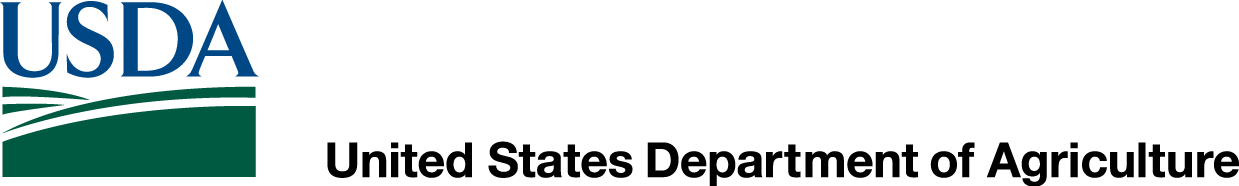 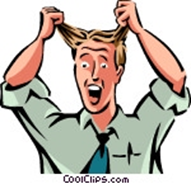 Common RD Areas of Concern – Transfer Apps (per Dean Greenwalt presentation – 2015)
Incomplete information
Inadequate CNAs and Scope of Work Statements
Unacceptable Appraisals
Unreasonable/Unjustified O&M expenses
3rd Party Business terms
Projected Rents, rent loss, vacancies and market data not rationalized
Unrealistic expectations
[Speaker Notes: Based on Team Leader reviews]
MPR Application Requirements (after NOSA pre-application acceptance)
Capital Needs Assessment Final 
Application SF 424 
Certification statement AD-3030 
Additional requirements from RD TBD
RD MFH Transfer Application Requirements HB-3-3560, Attachment 7-B-1
Proposed Transaction 
Executive Summary - narrative draft 
Required written statements and certifications - 12 statements in 3 docs   
seller statements - signed doc   
buyer statements - signed doc   
joint statements - signed doc 
Application supplement - Attachment 7-B-2 
Contact list - Attachment 7-B-3 
Application for partial release, subordination or consent - Form RD 3560-1 
Purchase and sales agreement - signed doc 
Current Preliminary Title Report - signed doc 
Legal Services Agreement - signed doc
RD MFH Transfer Application Requirements HB-3-3560, Attachment 7-B-1
The Project and proposed repairs 
Capital Needs Assessment - Final report 
Repair Agreement - word doc 
Cost estimate - Form RD 1924-13 
Documentation of Market Rents and Value 
Appraisal for USDA Security Value - report 
Appraisal As-Is Unrestricted - same report 
Rent Comparability Study - may not be needed 
Purchaser's best available evidence to support CRCU - if no appraisal
RD MFH Transfer Application Requirements HB-3-3560, Attachment 7-B-1
Financial Aspects of the Transaction 
Application for Federal Assistance - Form SF 424 & attachments 
Proposed Project Budget - Form RD 3560-7 
Sources and Uses of Funds statement – PAT Template 
Third Party Funding 
Applications(s) for funding from each source - doc or templates 
Financial Pro Forma information – PAT template 
Environmental information - report 
Commitment letters or equivalent - signed letter 
Regulation requirements for third party funding - word doc 
Interim Financing - word doc
RD MFH Transfer Application Requirements HB-3-3560, Attachment 7-B-1
The Proposed Purchaser 
Purchaser's Resume (for principals) - doc 
Previous participation certification - Form HUD 2530 
Identity of interest certification - Form RD 3560-30 or 3560-31 
Debarment/Suspension Certification - Form AD 1047 or AD 1048 
Purchaser's Financial Statements w/Attachment 7 B-4 - doc and Attachment 7 B-4 
Credit Report Fees - checks for principals 
Proof of citizenship - Fed Tax ID or SS # 
Proposed Management 
Complete management plan - Per RD 3560 
Attorney Opinion Re: Proposed Lease and Compliance - Per RD 3560 
Management Certification - Form RD 3560-13 
Affirmative Fair Housing Marketing Plan - Form HUD 935.2A
RD MFH Transfer Application Requirements HB-3-3560, Attachment 7-B-1
Proposed Organizational Documents for Purchaser 
Purchaser's Organizational documents - doc 
Attorney certification certifying legal sufficiency - doc 
Other 
Assurance agreement - Form RD 400-4 
Equal Opportunity agreement - Form RD 400-1 
Lobbying Certification – Attachment 7 B-5 & SF-LLL if applicable 
Certification Regarding Drug-Free Workplace Req - Form AD 1049 or AD 1050 
Certification Regarding Collection Policies - Form RD 1910-11 
Letter from HUD concurring in transfer of HAP Contract - letter 
Request for Rental Assistance - Form RD 3560-25
Other Applications that may need to be filed
LIHTC APPLICATION 
BOND APPLICATION 
AHP APPLICATION 
OTHER FUNDING APPLICATION
Other RHPA Portfolio Preservation Efforts
In 2009, RHPA completed the acquisition of a 283-unit RHS RD portfolio in Central Pennsylvania. The portfolio consists of nine properties ranging in size from 20 units to 45 units, located in eight communities and seven different counties. The average age of the properties is 25 years. The project was funded with tax-exempt bonds, LIHTC equity, and assumption of RD debt. 
The Central Pennsylvania project was one of the first to combine and consolidate multiple RD properties into one portfolio, utilizing tax-exempt bonds, 4% LIHTC equity, and the subordination and assumption of RD 515 debt. The consolidated portfolio created economies of scale that developed from the combination of several small properties and provided another tool to preserve affordable rural housing. Rehabilitation of the properties was completed in 2010 at a cost of over $25,000 per unit. All of the units are affordable for tenants earning less than 60% of AMI.
Other RHPA Portfolio Preservation Efforts
In late 2010, RHPA followed up on its success in PA by acquiring and renovating a similar portfolio of properties in the Eastern Panhandle of West Virginia. The WV portfolio includes nine properties (305 units) located in five communities in Berkeley, Jefferson, and Hardy Counties. The total project cost was over $28 million, with renovation costs exceeding $35,000 per unit. The project was funded with tax-exempt bonds, LIHTC equity, assumption of RD debt, and TCAP funds obtained through the West Virginia Housing Development Fund. Rehabilitation was completed in late 2011.
Transfer MPR Portfolio - SC MFH Portfolio
23 Projects in the transfer, 3 consolidations
15 project in MPR Portfolio transaction, 3 consolidations
Long term A&B Bonds and 4% non-competitive Low  Income Housing Tax Credits with Subordination of RD lien position
Converted to Short Term A Bonds $15,812,000 & $1,948,070 B Bonds, 4%LIHTC $16,968,347and Section 515 Subsequent Loans$15,812,000
RD 515 funds to provide permanent financing at more favorable terms.
Cost saving achieved by reducing debt service from long term Bonds at 5.75% over 30 yrs to RD financing at 1%@50 yrs. Reduced debt service by$567,247 annually. Cost saving to RA of $248,100 annually.
Rents reduced at an average of $45/unit/month or $448,200 annually.  Rents remained consistently under CRCU.
MPR will further provide cost savings to the properties to save RA and protect tenants from excessive rent increase.
Check List RD Application for a GP Change (Requirements of Handbook 3, Chapter 5, Exhibit 5-1)
ITEM Description Requirement 
1 Application for consent *Form RD 3560-1 
2 Names, addresses and tax ID's of controlling members **word doc 
3 Debarment/Suspension Certification *Form AD 1047 
4 Description of Organizational Role **word doc 
5 New GP's Resume **word doc 
6 No Identity of Interest Certification *Form RD 3560-30
7 Identity of Interest Certification *Form RD 3560-31 
8 Personal financial statement **word doc 
9 Percentage of ownership **word doc 
10 Proposed amendments to organizational documents **word doc 
11 Previous participation certification  *HUD Form 2530 
12 Attorney's opinion on compliance **word doc 
13 Credit Report fees check 
* copy of form available from LA **no required format for word docs 
Prepared and updated by LA of RHPA 12-21-15
Sample – Scope of Work for a 100 unit project
Basement and Slab                                                                          Units                           Price                	Total 
remove drywall on exterior walls, seal with 2" SPF			  6 				          	  	  0    
Seal basement floor with vapor resistant epoxy coating 		  6 	 	    $400.00  	   	    $2,400.00 
excavate perimeter, install 4" rigid insulation to depth of 4 ft 	  6  					$225,786.00   
  install rigid insulation horizontally to 2 ft   
  extend xps onto wall, seal to sheathing, flash   
Wall Measures 
Replace windows with units meeting U-.28 				400  		$1,000.00  		$400,000.00
Replace weather-stripping on unit and exterior doors 		  5 			           		   	   0
Replace sliding glass doors						 50  		$2,000.00  		$100,000.00 
  Increase wall insulation? 
Attic Measures 
air seal attic - PT bldg. A 												   	   0
 Air seal attics, insulate to R60 - five buildings			 5  				 	  $49,000.00 
Insulate with loose fill cellulose to R60 - PT BLDG. A							   	   0
Heat and Domestic Hot Water
Install single heat/cooling pump in each unit 			100  		$3,005.00  		$300,500.00 
Remove existing hot water boilers, replace with sealed 		6  	          $24,500.00  		$147,000.00  
 combustion condensing boilers, Labor, insulation, etc.
Ventilation 
Install HRV in each unit 						 	100  		$3,029.00  		$302,900.00 
Mold Remediation 
Remediation								  6  		$6,000.00  	   	  $42,000.00
Install commercial dehumidifiers? 					  6  				     	    $8,100.00
Electrical  								      Units                            Price                          Total 
Replace dead conductors, upgrade service			 	  6  					$96,000.00   
Units 
Replace cabinets 							  	74  		$3,900.00  	          $288,600.00 
Replace tubs 								94  		$2,303.00  	          $216,482.00 
Replace door knobs and dead bolts				         115  					 $25,231.00 
Site 
Repair/replace sewer line - Beechwood C 				 1  		$20,000.00  		$20,000.00 
Watershed study - access road					 	 1 	 	$15,000.00  		$15,000.00 
Cameras 4  $17,065.00 
Remove trees behind Beechwood					10  		$5,000.00  		$50,000.00 
	Subtotal Hard Costs  									                 $2,306,064.00 
Other - Soft costs 
CM - 6.5% 									1  				         $124,150.00 
CM - General Conditions  											$50,000.00 
Performance bond - 1% 							1  					$20,000.00 
Payment bond - 1% 							1  					$20,000.00 
Food vouchers during construction - 3 days 				75  					$33,750.00 
Architect 									1  					$10,000.00 
Electrical engineer 							1  					  $5,000.00 
Environmental consultant 						1  					  $5,000.00 
Const Loan interest  												$30,000.00 
	Subtotal Soft costs 										         $297,900.00
                   Less Owner Contribution 									         $110,000.00
TOTAL  													      $2,493,964.00
Get RD Done Right!  
Contact: Larry Anderson 571-296-4746 or landerson32@cox.net
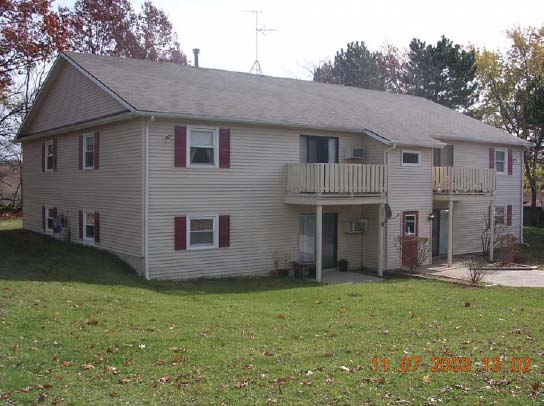